May Scholarship Forum
With the Financial Aid Office, UM Foundation and Business Services
May 13, 2022
Thank you to everyone who participated in our Scholarship Administrator survey! Our team will be reviewing the responses and working towards next steps in the upcoming months.
Survey update and Raffle
Our raffle winner is…
Melissa Reimann!
Who does That??
Which office processes scholarships (i.e., Award Summary Sheets, Correction Award Summary Sheet, oversees awards made in the Portal)?

Which office or entity on campus owns and manages functionality in the Scholarship Portal? 

Which office distributes and oversees the scholarship budgets and scholarship criteria?

Which office updates the Scholarship Portal budget?

Which office collects student thank you letters?

Let’s find out!
Who does That?
Which office processes scholarships (i.e., Award Summary Sheets, Correction Award Summary Sheet, oversees awards made in the Portal)
UM Business Services
UM Financial Aid Office
UM Foundation
Monte
I am not sure
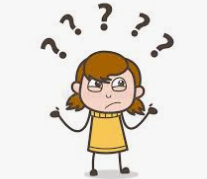 Who does That?
Which office or entity on campus owns and oversees the functionality in the Scholarship Portal?
UM Foundation
UM Business Services
Unit/Department 
UM Financial Aid Office
Administration & Finance
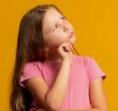 Who processes Award Summary Sheets & oversees the UM Scholarship Portal?
The Financial Aid Office processes award summary sheets and oversees the UM Scholarship Portal. 

To submit award summary sheets or correction sheets for processing:
For any questions regarding the overall UM Scholarship Portal system, please email fascholarships@mso.umt.edu
Who does That?
Which office distributes and oversees the scholarship budgets and scholarship criteria?
UM Business Services
UM Financial Aid Office
UM Foundation
Monte
I am not sure
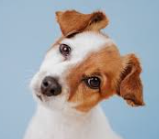 Where To find Foundation scholarship criteria and budgets
Distribution of Annual Scholarship Criteria and Budgets
The Foundation distributes the mass scholarship criteria for units/departments once a year, starting in December – March for the upcoming award year. 
 


 
If you need assistance or have questions, please contact, Korla and Sarah.
Who does That?
Which office updates the Scholarship Portal budget?
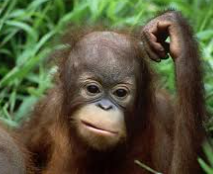 UM Business Services
UM Financial Aid Office
UM Foundation
Monte
I am not sure
Updating Budgets in the Portal
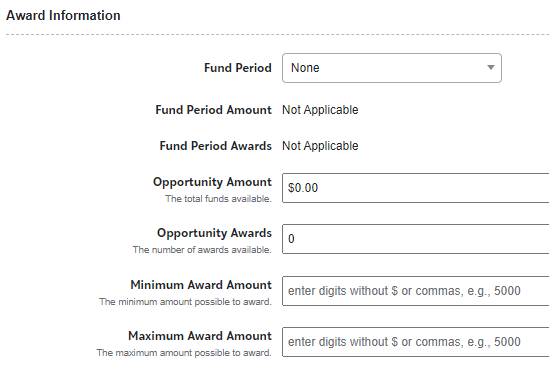 The Foundation updates budgets in the Portal AFTER:
The Foundation has received and processed the gift, and
Updates are made in BOX

The Award Information section in each opportunity should only be updated by members of the Foundation scholarship team.

Please contact Sarah for assistance.
Who does That?
Which office collects students thank you letters, print (if needed) and mails?
UM Foundation
UM Business Services
Unit/Department 
UM Financial Aid Office
Administration & Finance
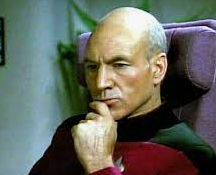 How to: view student thank you letters on the Portal
Two Options to view student thank you letters on the Scholarship Portal:

First Option >  If you want to review all thank you letters for your unit/department:
	Opportunity > Portfolios > Fund Disbursements > Complete View or Select Custom View

You can move columns around and save the information 
you want to see first by creating a custom view.


​Click on “View” under View column, OR
“View Document” under Donor thank-you letter column.

> Using “View” will show you the recipients' responses and 
link to the thank you letter. 

> Using “View Document” will upload the document.
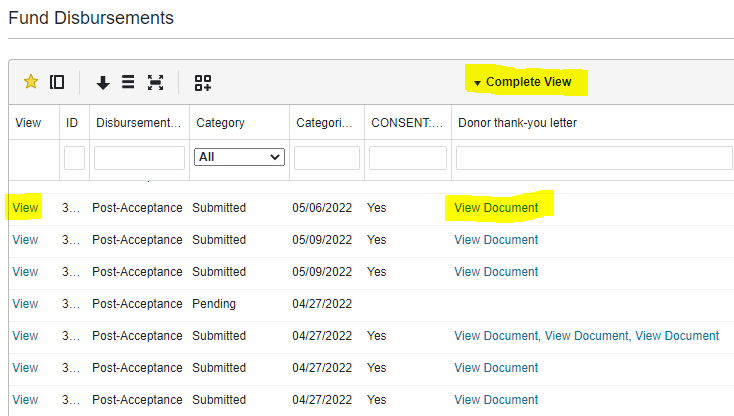 How to: view student thank you letters on the Portal
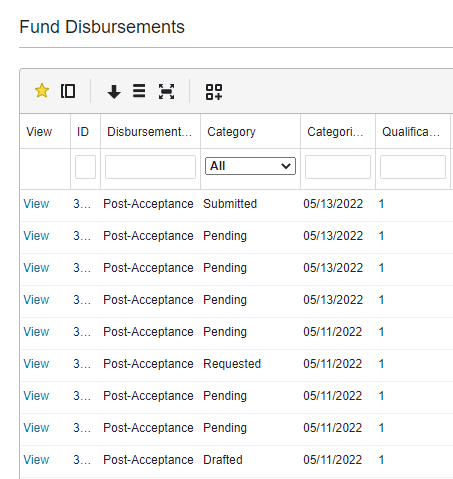 Fund Disbursements > Category Status:

Pending = Award offer has been extended to the applicant, but they have not “accepted” or “declined” the offer.

Requested = Award offer has been “accepted”, but the applicant has not yet completed their “Post-Acceptance”.

*Drafted = Applicant started to respond to the “Post-Acceptance” but has not yet completed it. 

*Submitted = Post-Acceptance is complete. 

*Awarded = Financial Aid has reviewed the award.

*This does not hold up the award from being transmitted to the student’s financial profile (Banner).
How to: view student thank you letters on the Portal
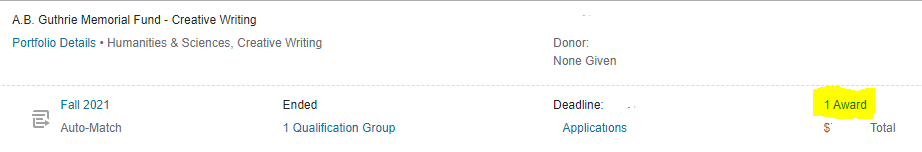 Second Option > If you want to view thank you letters for a specific scholarship:
Opportunity à Portfolios à All à Click on Award
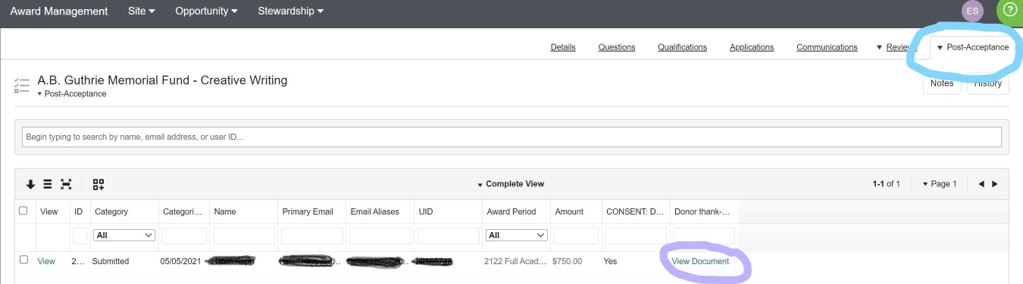 Bonus Question
After you make an award on the Portal, what do you do when you need to relinquish or decline the award?
A)  Panic
B) Administrator updates recipient to “decline” in Portal. 
C) Administrator updates recipient to “decline” in Portal and calls Financial Aid.
D) Administrator updates recipient to “decline” and sends Correction Award Summary Sheet to ensure award is removed from Banner.
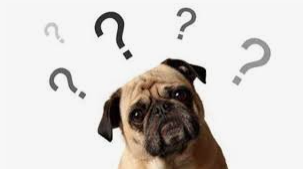 Declining/Canceling A Scholarship Award In the Portal
See online handout for more in-depth graphics and info > How to Cancel or Decline Awards in the Scholarship Portal
Steps:
Locate the applicant by opportunity
Opportunity à Portfolios à All à Click on Applications  

Click on “View”





3.    Click on “Submitted”
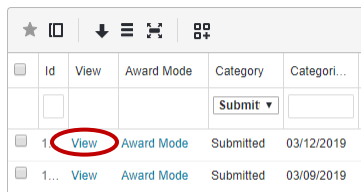 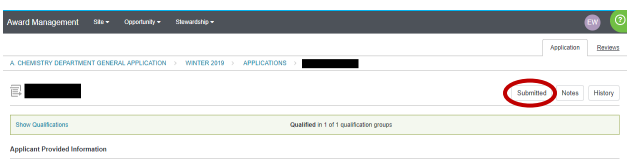 Declining/Canceling A Scholarship Award In the Portal
See online handout for more in-depth graphics and info > How to Cancel or Decline Awards in the Scholarship Portal
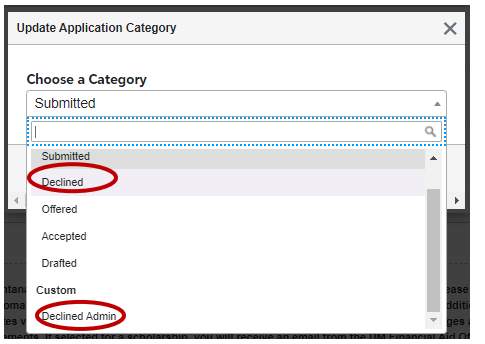 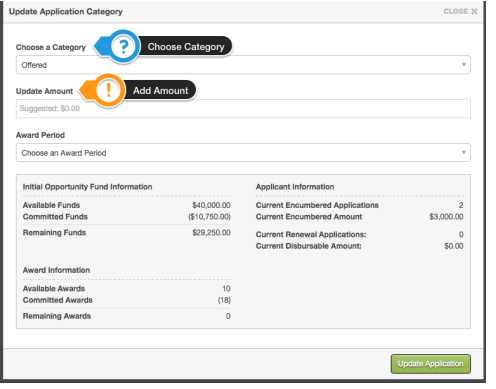 Continued Steps:

4. Update Category to “Declined” or
“Declined Admin”

    > Update Application Category 
box will appear, click 
“Update Application”.


Please note, the system will take a few minutes to process and update.

Last STEP: Submit a Correction Award Summary Sheet
Financial aid office updates and reminders
2022-2023
Summer 2022 AWSS Processing and Deadlines

Processing will take 10 business days.
May 18th  - Summer AWSS are due for processing, to ensure credits are applied to student accounts prior to the start of Summer semester on May 23rd. ( We can still process Summer AWSS after this date). 

2022-2023 AWSS Processing and Deadlines

Processing will take 10 business days.
July 1 – AWSS are due for processing, to ensure credits are applied to student accounts prior to the start of Fall semester.
 
Help Us With Processing

Please identify the Academic Year or Summer 2022 in the e-mail “Subject Line” with unit/dept name. 
Send AWSS emails for 2022-2023 AY or Summer 2022 separately.
UM foundation updates and reminders
2022-2023
Help Us!
Please let us know if you have any staffing changes that affect scholarship administration in your unit/department/program. This will help our team with maintaining our scholarship contact list so we can introduce ourselves, get them access to BOX folders and other scholarship information.
Summer Awarding
Information and Instructions – see March 2022 Forum presentation
Requests can be sent to umfawardsummarysheets@supportum.org
Please allow 1-2 business days for review

Reminders
Summer awards cannot be made on the Portal 
Check your 2022-2023 Box budgets to confirm the budget and criteria
Departments are solely responsible for any over awards made
Scholarship Donor Contact Lists 
Currently, UMF is processing scholarship donor contact lists for units who have already requested them. Please contact Emily Shankle (emily.shankle@supportum.org) if you would like to learn more about these lists. 
Please allow 10 business days for processing these requests
Scholarship Budgets That Depend on 2021-2022 Budget Allocations
Reconcile and contact Korla McAlpine (korla.mcalpine@supportum.org)
 
Scholarship Portal 
Please be sure the recipients are meeting the scholarship criteria.
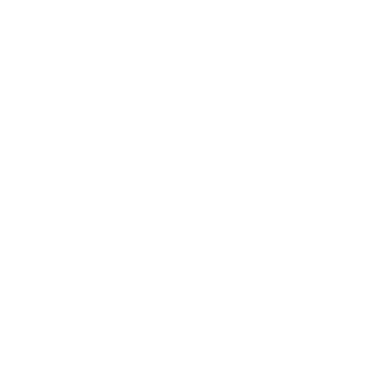 Department Scholarship Resource Webpage
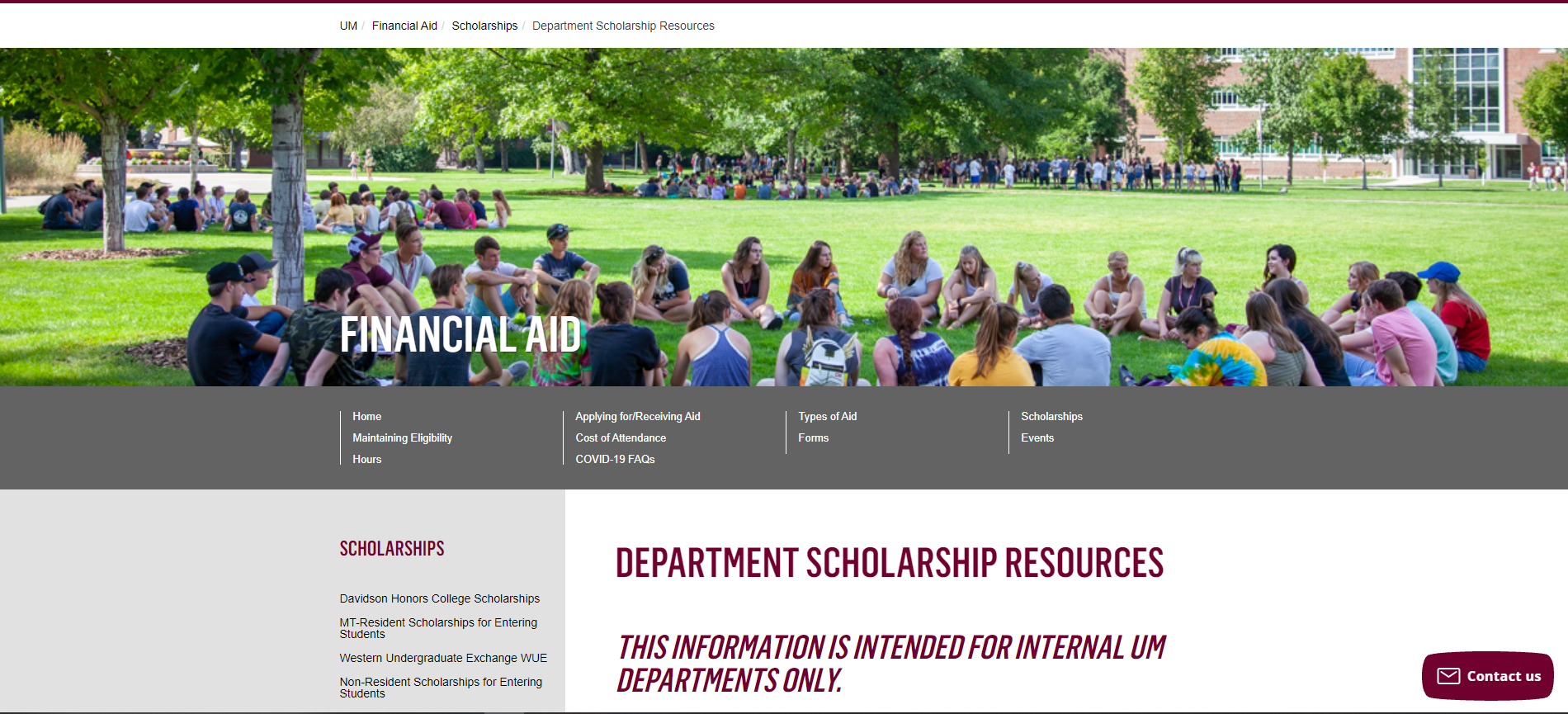 Who is this for?  ​
YOU! As a scholarship administrator/contact, these resources are for you, to use throughout the year as you go through your scholarship process.​
​

What can I find there? ​
Award Summary Sheet and Correction​
UM Portal Handouts/Instructions ​
Past Presentation Materials  ​
Thank You letter information ​
FAO, UMF and Business Service Contact Information ​
​
How do I access this webpage?​
Please SAVE/Bookmark this link https://www.umt.edu/finaid/scholarships/department-use-resources.php. This link is “hidden” to reduce access from students.​
Questions?
Looks LIKE SOUNDS Like
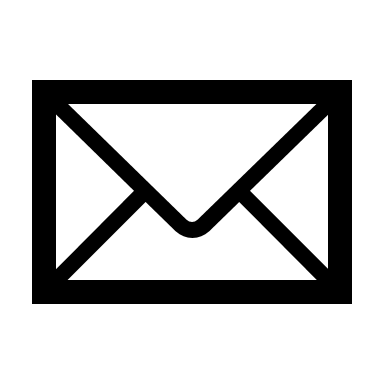 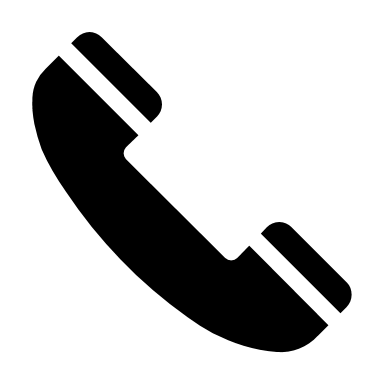 No June or July Scholarship Forums

We will be sending monthly communications

Mark your calendars for our August Scholarship Forum on August 5th at 11am


Have a wonderful summer!
Thank you for joining us!